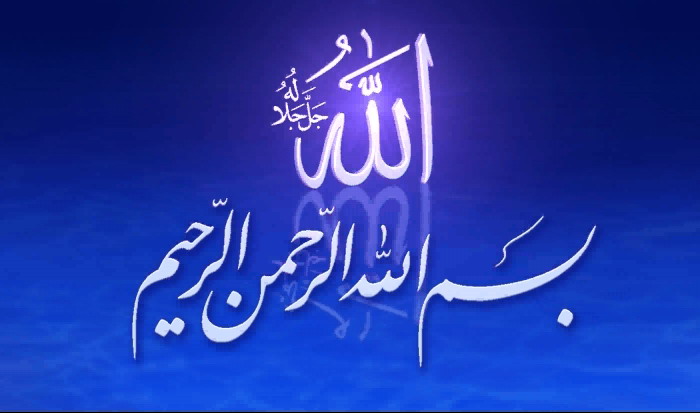 نماز و مدیران 

 با توجه به دو آیه از سوره مبارکه حج
« همه اينها مقدمه اين است که يک آرامشي
در اين بلاد پيدا بشود ودنبال اين آرامش
يک سير روحي پيدا بشود ،يک هدايت به سوي خدا پيدا بشود . آن چيزي که اساس است سير الي الله است ،توجه به خداست ،همه عبادات براي اوست ،همه زحمات انبياء از آدم تا خاتم براي اين معناست که سير الي الله باشد . » 
صحیفه امام خمینی – جلد 19 – صفحه 51
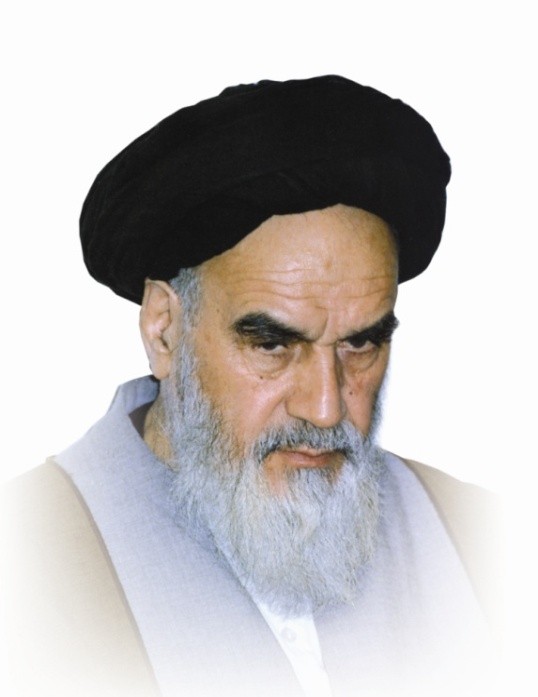 «النّاسُ على دين مُلوكِهم»
الناس بِاُمرائهم أشبَه منهم بآبائِهم
امیرالمومنین . تحف /  208 
 
مدیران چون قلب سازمانند.
  قلب ، پادشاه بدن است اگر پادشاه عادل شد، اعضا و جوارح عدالت پيشه شوند و اگر قلب فاسد شد همه اعضا  فاسد می شوند.
امیرالمؤمنین (علیه السلام) ؛(أتَزعَمُ اَنَّك جِرمٌ صغيرٌ و فيك انطَوى العالم الاكبر)
( عظمت انسان )تو گمان مي‌كني موجود كوچكي هستي در حالي كه عالم بزرگ در تو خلاصه شده است.

(مسئولیت انسان )خداوند سرنوشت هيچ ملتي را تغيير نمي‌دهد مگر این‌ كه خودشان بخواهند.

درخشان پرتوى از اصول كافى  ج‏3 / 209   و  رعد / 11
وَ لَيَنْصُرَنَّ اللهَ مَنْ يَنْصُرُهُ اِنَّ اللهَ لَقَوِّيٌ عزيزٌ .الذَّين اِنْ مکنّاهُمْ فيِ الاَرض اَقاموا الصَّلوهَ وَ اتو الزَکوه وَ اَمرو بالمعروف وَ نَهو عَنِ الْمُنْکر وَلِلّهِ عاقبه الامور .
و قطعاً خدا به كسانى كه [دين‏] او را يارى مى‏دهند يارى مى‏رساند مسلماً خدا نيرومند و تواناى شكست‏ ناپذير است. همانان كه اگر آنان را در زمين قدرت و تمكّن دهيم، نماز را برپا مى‏دارند و  زكات مى‏پردازند  و مردم را به كارهاى پسنديده  وا داشته و از كارهاى زشت بازمى‏دارند و عاقبت همه كارها  فقط در اختيار خداست. 
” حج /40و41 “
هشت پیام مدیریتی
1- تکيه گاه مدیران، فقط خداوند و تمام همّشان یاری دین خدا باشد تا مشمول یاری خدا شوند.
2- سه شاخصة یاری دین خدا ؛

اقامة نماز ؛

 تبلیغ و ترویج زکات ؛

 امر به معروف و نهي از منکر .
(ایجاد فضای نا امن برای گناه کار )
3- در حکومت اسلامي ؛ 
اولين ومهمترين وظيفة مدیران،
 اقامة نماز است. 
( ایجاد مدینة فاضله جهت تقرب مردم به خدا )

بنا براين حکومت و مديريت  ، 
 امانت و ابزاری برای پياده کردن ارزشهاي الهي در دنیا است .
حاکم و مدير،  قبل از هر کسي 
بايد پاسخگوي خداوند باشد. 
اطاعت  مخلوق در معصيت خدا، هرگز .

" لاطاعَهَ لِمَخْلُوقٍ في مَعْصِيَهَ الْخالِق" 
" توصيه امام علي به مالک اشتر" .  حکمت ١٦5 نهج البلاغه
حضرت امیر علیه السلام ؛ حکومت و مدیریت غیر الهی را از يک کهنه کفش پاره پاره ﻯ پر وصله ، از عطسه يک بز ، از برگ جويده شده در دهان يک ملخ ، از استخوان خوک ليسيده شده در دهان يک جذامي ، از دانه تلخ بلوط و ... بي مقدار تر و حقير تر معرفي فرموده است . 
(خطبه 13 ، 23 ، نامه ٤5 و حکمت 22٨  نهج البلاغه فيض الاسلام)
4- وظيفه حکومت و مسئولان فقط نماز خوان کردن افراد نيست، بلکه اقامة نماز است.
 يعني نمازي با تمام آثار معنوي و اجتماعي  و تربيت مردماني  خدا محور در رفتارهاي فردي و اجتماعي  . 

( همه اعمال انسان بايد رنگ خدا به خود بگيرد و گرنه موفق به اقامه صلوة نمي شود .  انجام اين مهم در گرو تلاش هاي طاقت فرسا و هميشگي و برنامه ريزي هاي دقيق و همه جانبه وصرف هزينه هاي هنگفت و خون دل خوردن هاي بي پايان مسئولين جامعه و حاکمان و مديران مجموعه هاي کوچک و بزرگ است .)
5- در يک مجموعة مديريتي اسلامی 
 نبايد قوانين و  فعاليت ها و اهدافی وضع و تعقيب شوند که با ايجاد فضاي معنوي در جان افراد و جامعه منافات داشته و خنثي کنندة فعاليت هاي معنوي باشند و همه رشته ها را پنبه کنند .
6-  دومين وظيفة  حاکمان و مديران اسلامي ، اداي  زکات است.
زکات يعني ؛
ريشه کن کردن فقر و محروميت و هم سطح ساختن طبقات سطح پائين با ديگر سطوح جامعه .
فلسفة اصلي تأکيد قرآن بر رفاه نسبي و رسيدگي به دنياي مردم ،  بر اين اساس است که ؛
دغدغة نان و معيشت را از ذهن افراد جامعه بزداید  تا در پناه اين آسودگي خيال بتوانند به برتر از ماده بينديشند. اداي  زکات و رسيدگي به محرومين هدف نیست بلکه  مکمل و از عوامل مهم اقامة نماز است .
 رسيدگي به محرومين عامل تزکيه آنها و رشد و تطهير آنهاست . 
( زکات در لغت به دو معناست : تزکيه و پاک شدن و دوم رشد ونمو )
7- سومين وظيفة حاکمان و مديران اسلامي، امر به معروف و نهی از منکر  است .
این وظیفه مکمّل و ازعوامل  اقامة نماز است .
 نظارتی همگاني برای ايجاد فضائي پاک و معنوي در جامعه و الگو شدن خوب ها ، تبليغ ارزش ها ست .
 ( نا امن کردن محیط برای جاهلان و معاندین از خدا بی خبر )
خوبي ها   معروفند  چون ؛ 
 با ذات و فطرت انسانها، آشنا هستد ،نه بيگانه . لذا گرايش دادن مردم جامعه به سوي خوبي ها کار محال و بعيدي نيست بلکه در همه زمينه دارد و نبايد مأيوس بود.
و  بدي ها منکرند چون ؛
 بدي ها براي ذات فطرت انسانها ناشناخته و نکره و غريبه اند. پس به راحتي با روشهای صحيح مي توان مردم را از بدي ها باز داشت ، فطرت و خود حقيقي انسانها بدي ها را بر نمي تابد و به خوبي ها مشتاق است .
خداوند اقامه صلوة و اداي زکات وامر به معروف و نهي از منکر را با صيغه ماضي مطرح کرده درحاليکه بايد با فعل مضارع مي آمد ، بيان اين حقيقت است که اين وظيفه براي حاکم اسلامي و کسي که اميد به ياري خدا بسته است قطعي  و تخلف ناپذير است. 
( آينده اي که قطعي الوقوع باشد با صيغه ماضي از آن تعبير مي شود ) .
( اِنَّ اللهَ لَقَويٌّ عزيز )

8-  عدم ترس از  قدرت هاي شيطانی

ترس بزرگترین گناه 
و
دروازه اسارت و ذلت
وَ لِلّه عاقبهُ الْأُمور:
1- حکومت و مديريت و رسيدگي به دنياي مردم ، همگي وسيله اند نه هدف . مقصد اوست. هدف رسيدن به مقام قرب اوست، بقيه امور در معرض فناست. 
2- ای حاکم و مدير! از اين موقعيت پر شتاب استفاده کن و براي روز واپسين خود توشه اي بردار و  امکانات را در جهت جلب رضايت او بسيج کن تا روز حضور در محضر او شرمنده و گرفتار نباشي .

قُل لا أَملِکُ  لِنَفسي ضَرّاً و لا نَفعاً  إِلا ما شاءَ  اللّه لِکُلِّ أُ مَّهٍ اَجَلٌ إذا جاءَ أَجَلُهُم فَلا يَستَأخرون ساعَهً و لا يَستَقدِمون .
 تِلکَ الأَيام نُداوِلُهابَينَ الناسِ و لِيَعلَمَ اللّه الَّذينَ امنوا و يَتَّخِذَمِنکُم شُهَداءَ والله لا يُحبُّ الظا لِمينَ
درمکتب اسلام  ، مدیران دارای وظایف متعددی در قبال سازمان و کارکنان تحت امر خود می باشند. مهمترین آنها عبارتند از 
1- تصمیم گیری 
2- برنامه ریزی
3- سازماندهی
4- هماهنگی وکنترل
5- ایجادانگیزه وابتکار 
6- چاره جویی وپيشگيری 
7- بررسی وارزیابی عوامل پیروزی وناکامی
8- جمع آوری اطلاعات وآمارلازم
9- جذب نیروهای صالح
 10 - تشویق وتنبیه
1- اصول مدیریت از دیدگاه قرآن واحادیث ص144
  2- مدیریت وفرماندهی در اسلام ص140-49
3- سر افکنده بودن يک حاکم و مدير معلول اين است که ؛
قدرت  و رياست و امکانات دراختيار خودش را در جهت : 
ظلم در حق بندگان خدا ، 
رواج گناه و سرکشي و معصيت  بين انسانها ، 
مقدم داشتن خود بر ديگران و جلب منافع شخصي ،
 سوء استفاده  مالي و اجتماعي و سياسي ، 
هدر دادن اموال عمومي با مديريت غلط خويش ،
 حاکم نکردن شايسته سالاري در عزل و نصب ها ، 
دور شدن از طبقات محروم جامعه و غوطه ور شدن در اسراف وتبذير ، 
به بردگي و بندگي خود کشاندن مجموعه زير دست خود ، 
رواج روحيه تملق و چاپلوسي و ترس از غير خدا و ... بکار گرفته باشد .
بار الها ! 
ما را در دنیا وآخرت از کسانی قرار ده که در حقشان فرمودی؛ 
رِجالٌ لا تُلْهيهِمْ تِجارَةٌ وَ لا بَيْعٌ عَنْ ذِكْرِ اللَّهِ وَ إِقامِ الصَّلاةِ وَ إيتاءِ الزَّكاةِ يَخافُونَ يَوْماً تَتَقَلَّبُ فيهِ الْقُلُوبُ وَ الْأَبْصار
مردانى كه تجارت و داد و ستد آنان را از ياد خدا و برپا داشتن نماز و پرداخت زكات باز نمى‏دارد، و پيوسته از روزى كه دل‏ها و ديده‏ها  در آن زير و رو مى‏شوند، مى‏ترسند. 
(نور / 36و37)